osnove  računarstva
8
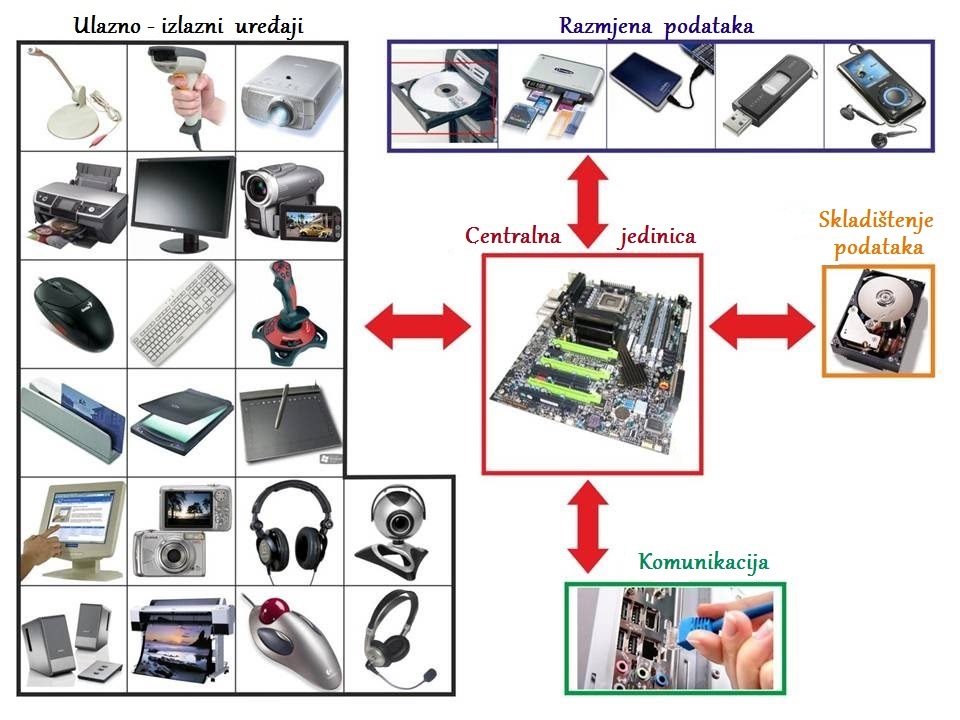 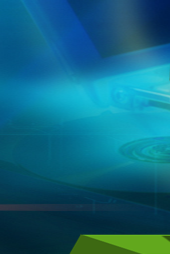 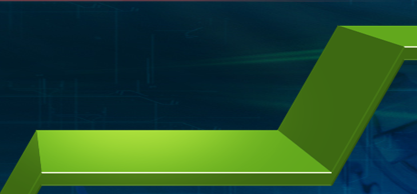 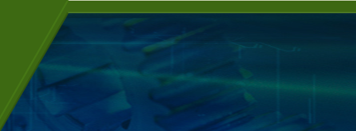 Violeta  Rašković
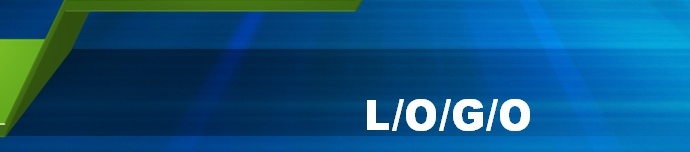 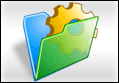 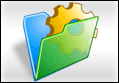 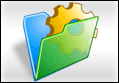 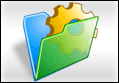 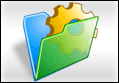 Računarski  sistem (računar)
elektronski uređaj koji služi za automatsku obradu podataka

  sastoji se od dvije komponente:

 HARDVER (Hardware)


- SOFTVER  (Software)
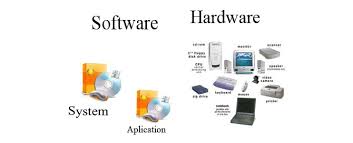 2
Podjela  računarskih  sistema
Računarski sistemi se mogu podijeliti na različite načine u zavisnosti od toga da li se posmatra: 
    njihova  primjena
   broj  korisnika  koji  mogu  istovremeno  da  
      koriste  jedan  računar
   broj  naredbi  koje  računar  može  da  izvrši 
      u  jednom  trenutku
3
Podjela  računarskih  sistema
sa stanovišta primjene dijele se na:
                    - računare opšte namjene 
                    - računare specijalne namjene
 sa stanovišta broja korisnika dijele se na: 
                     - višekorisničke računare
                     - jednokorisničke računare
 sa stanovišta broja naredbi koje računar može da izvrši 		u jednom trenutku dijele se na:
 	       -  serijske računare
	       -  paralelne računare
4
Računarski  hardver
svi  vidljivi  materijalni  elementi 
     računarskog  sistema  podijeljeni
     su u  dvije  grupe: 

 osnovni  djelovi hardvera


 periferni  djelovi hardvera
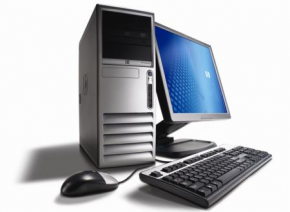 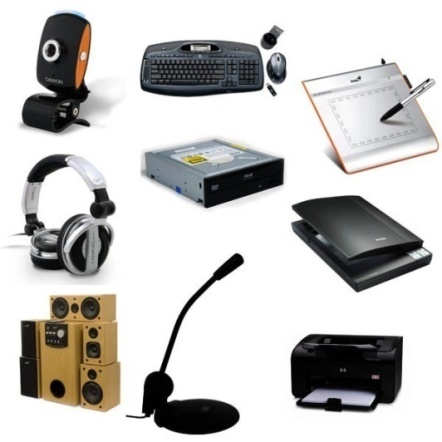 5
Osnovni  djelovi  hardvera
KUĆIŠTE (jedinica za napajanje, 
     matična ploča, RAM  memorija, 
     procesor, grafička kartica, 
     zvučna kartica, modem, mrežna kartica, 
     hard disk, optički uređaji ...)

 MONITOR

 TASTATURA

 MIŠ
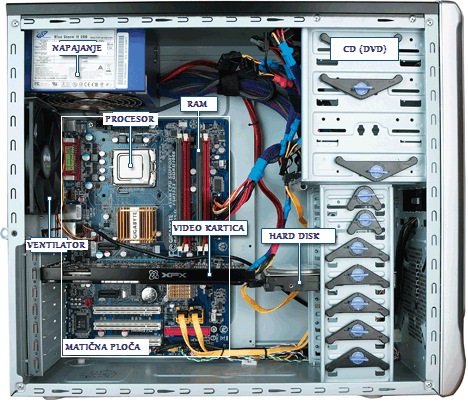 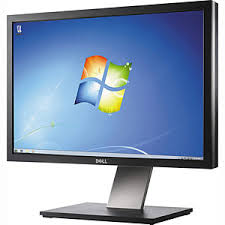 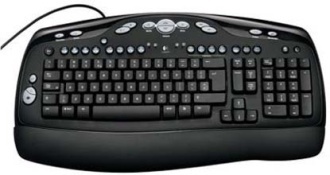 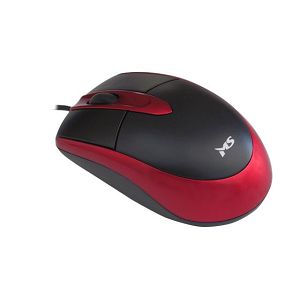 6
kućište
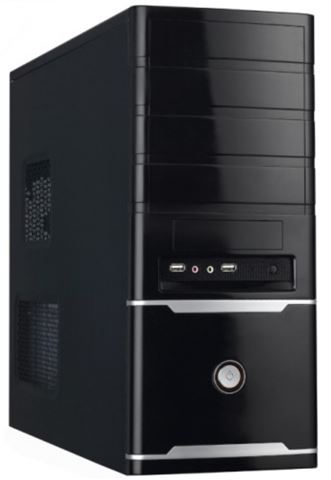 sa prednje strane kućišta su:
   prekidači za uključivanje i isključivanje
   signalne lampice
   i/o uređaji
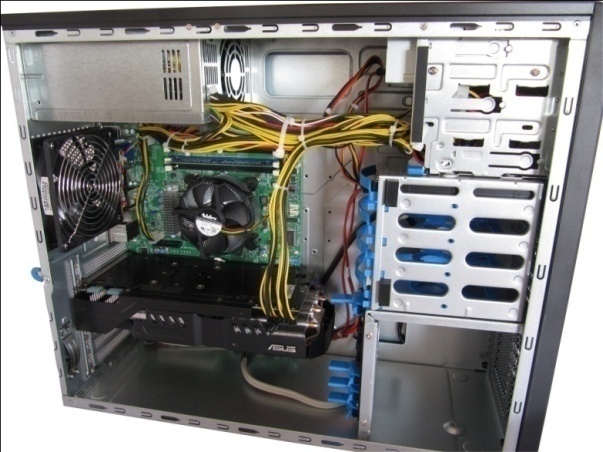 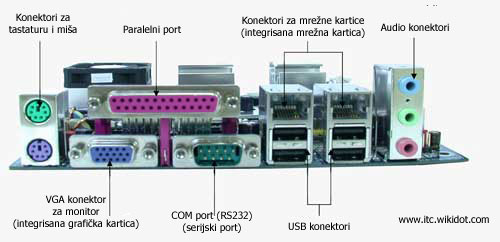 sa zadnje strane kućišta su:
portovi za povezivanje ulazno-izlaznih uređaja
utičnica za električno napajanje
7
kućište
jedinica za napajanje     
    - snabdjeva električnom 
      energijom sve uređaje u  
      kućištu
    - pretvara napon od 220V
       u 3,3V, 5V i 12V
    - ima sopstveno hlađenje
    - stabilnost cijelog  
      sistema zavisi od nje
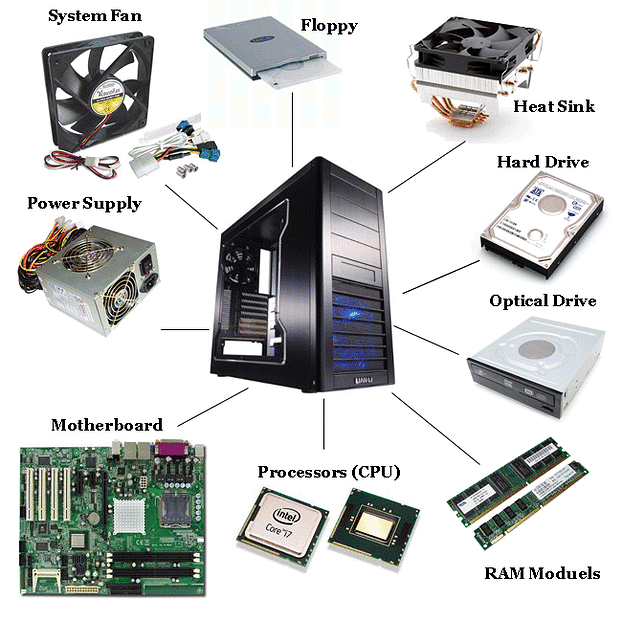 procesor 
        (CPU - central processing unit)
    - obrađuje podatke 
    - kontroliše rad kompletnog računara
    - brzina rada  se izražava u gigahercima (GHz)
    - proizvođači procesora: AMD i Intel
8
kućište
matična ploča
     - najvažnija štampana ploča u računaru
     - obezbjeđuje komunikaciju između komponenata računara
     - na njoj se nalaze procesor, BIOS, ROM memorija i konektori 
       za druge štampane ploče
     - utiče na cjelokupne 
         performanse računara
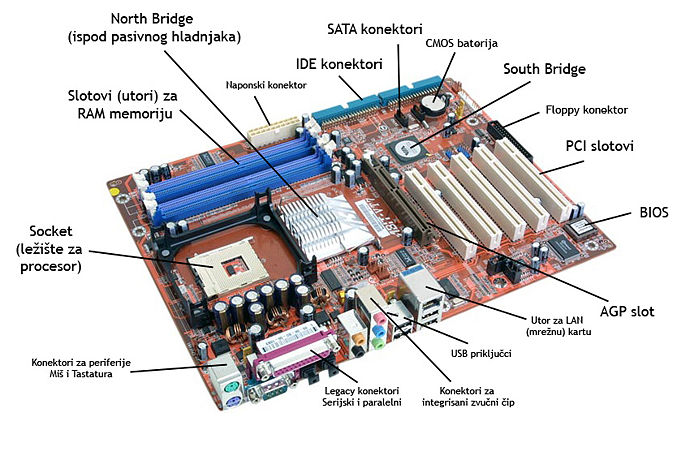 9
kućište
RAM memorija (Random Access Memory)    
  - služi za privremeno smještanje podataka
  - podacima se pristupa po bilo kojem redosljedu
  - moguće je i čitanje i upisivanje podataka 
  - kod isključenja ili resetovanja računara podaci se brišu
  - kapacitet se izražava u gigabajtima (GB)
  - utiče na  brzinu rada računara
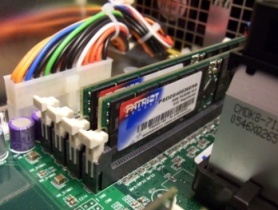 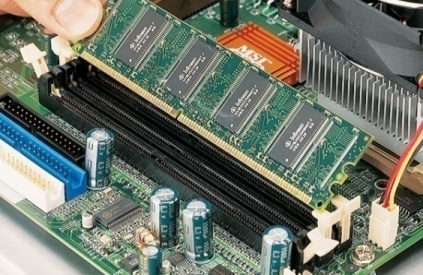 grafička kartica
  - elektronski uređaj koji omogućava prikaz slike 
     na monitoru 
  - integrisana je na matičnoj ploči u obliku čipa   
  - može biti i kao poseban dio u obliku kartice koja se
     ugrađuje u matičnu ploču (AGP ili PCI express slot)
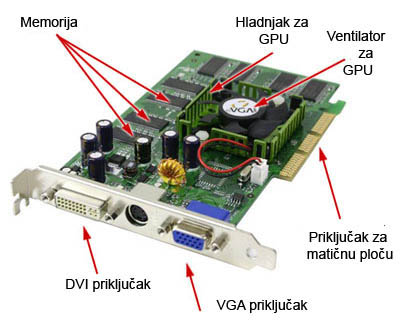 10
kućište
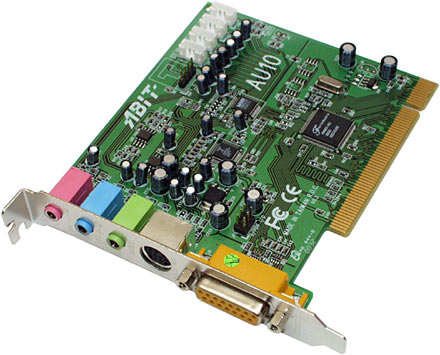 zvučna kartica
  - obezbjeđuje zvučni ulaz i izlaz
  - sadrži zvučni čip koji pretvara analogne
    zvučne talase u digitalni signal
  - od nje zavisi kvalitet i jačina zvuka

  - konektori za zvučne uređaje su 
    na zadnjoj strani kućišta
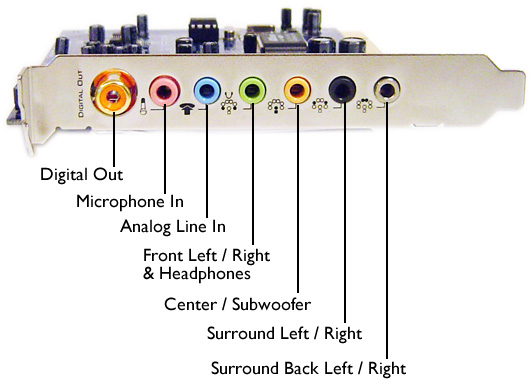 mrežna kartica
  - ulazno-izlazni uređaj koji omogućava 
    razmjenu podataka između računara
  - integrisana je u matičnu ploču 
  - brzina protoka je u bps (bits per second)
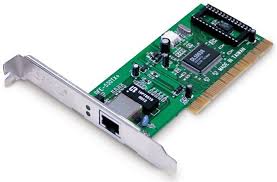 11
kućište
modem
  - povezuje dva računara putem telefonske linije
  - skraćenica od modulacija i demodulacija
  - omogućava konverziju digitalnih signala 
    u signale prilagođene  karakteristikama 
    telefonskih linija i obratno
  - integrisan je u matičnu ploču

  - može biti i kao poseban uređaj
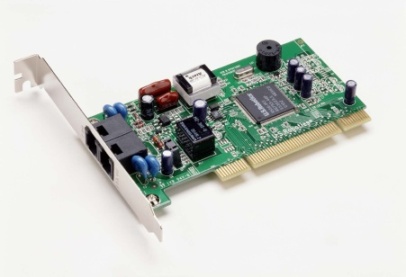 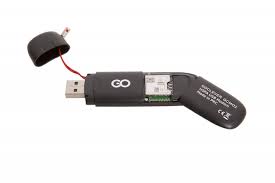 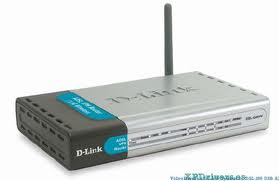 hard disk
 - elektronski uređaj za skladištenje podataka
 - čuva podatke i kada je računar isključen  
 - kapacitet se izražava u gigabajtima (GB)
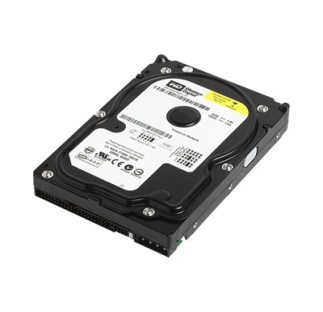 12
kućište
optički uređaji

  CD uređaj
     - elektronski uređaj za čitanje sadržaja sa CD-a (CD-ROM) 
        ili za čitanje i upisivanje (CD-RW)
     - kapacitet  CD-a je 700MB
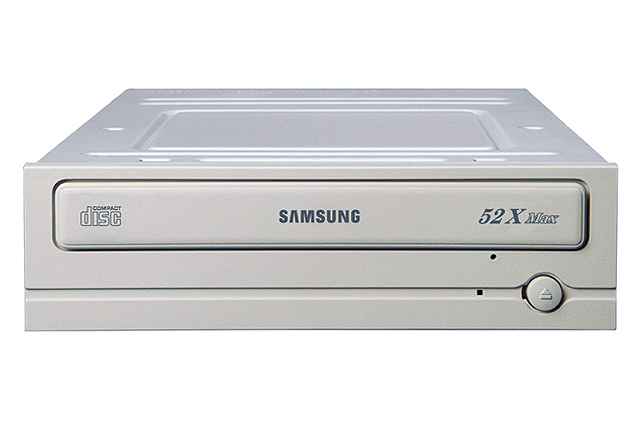 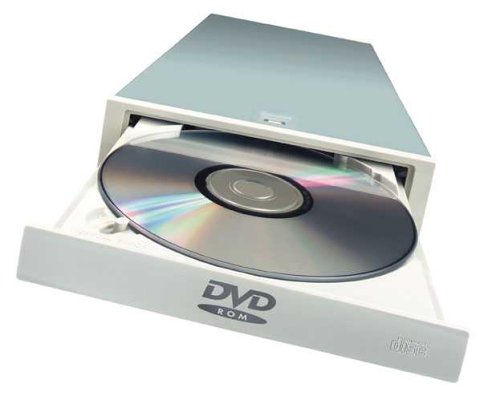 DVD uređaj
      - elektronski uređaj za čitanje i     
        upisivanje sadržaja sa  DVD-a i CD-a
      - kapacitet  DVD-a je 4,7 do 8,5 GB
13
izlazni uređaj koji računarske signale 
     korisniku  prikazuje  kao sliku
 u direktnoj je vezi sa grafičkom karticom
 veličina monitora se izražava u inčima (15, 17, 19...) 
 kvalitet slike zavisi od rezolucije monitora
 najčešće vrste monitora su: CRT, LCD, TFT I LED
monitor
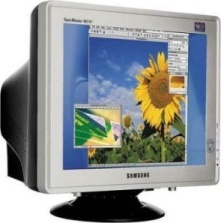 CRT (Cathode Ray Tube)
 ima katodnu cijev
 sličan TV (oblik i princip rada)
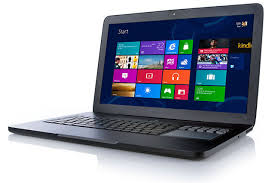 LCD (Liquid Crystal Display)
 manjih dimenzija
 manja potrošnja električne energije
 koristi se kod prenosivih računara
 posebna vrsta su TFT (Thin Film Transistor)
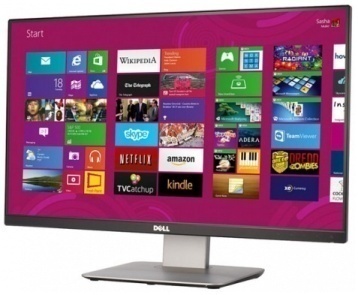 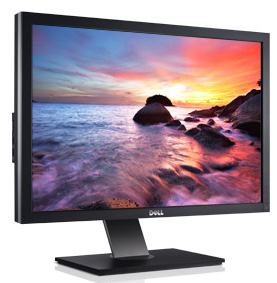 LED (Light Emitting Diode)
 slika se formira od led dioda poređanih u obliku mreže na ekranu
 imaju veću rezoluciju
14
tastatura
ulazni uređaj, napravljen po ugledu na pisaću mašinu
 služi za unos podataka

 vrste tastera su:

alfanumerički tasteri
windows tasteri
aplikacioni taster
funkcijski tasteri
numerički tasteri  
tasteri za pokretanje pokazivača (4 strelice)
taster enter
ostali tasteri
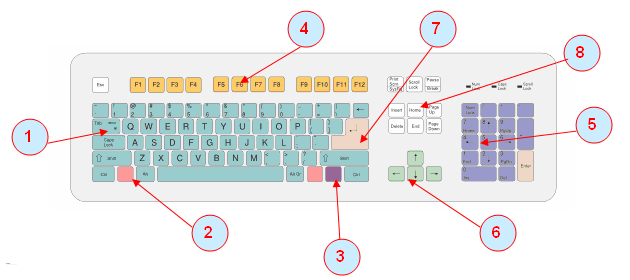 15
miš
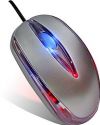 ulazni uređaj
 služi za unos podataka
 pomoću njega se pomjera kursor na ekranu
 može da ima dva do pet tastera
 senzor kretanja može biti kuglica ili svjetlosni zrak
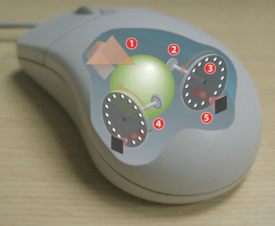 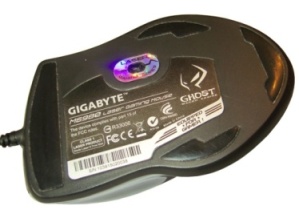 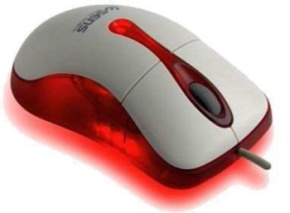 mehanički
optički
laserski
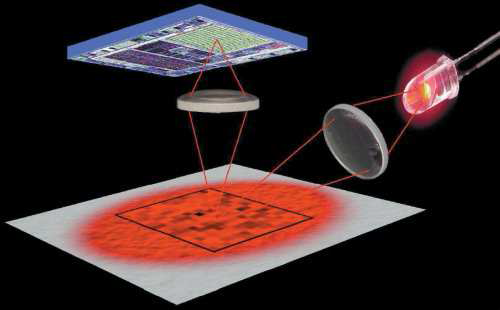 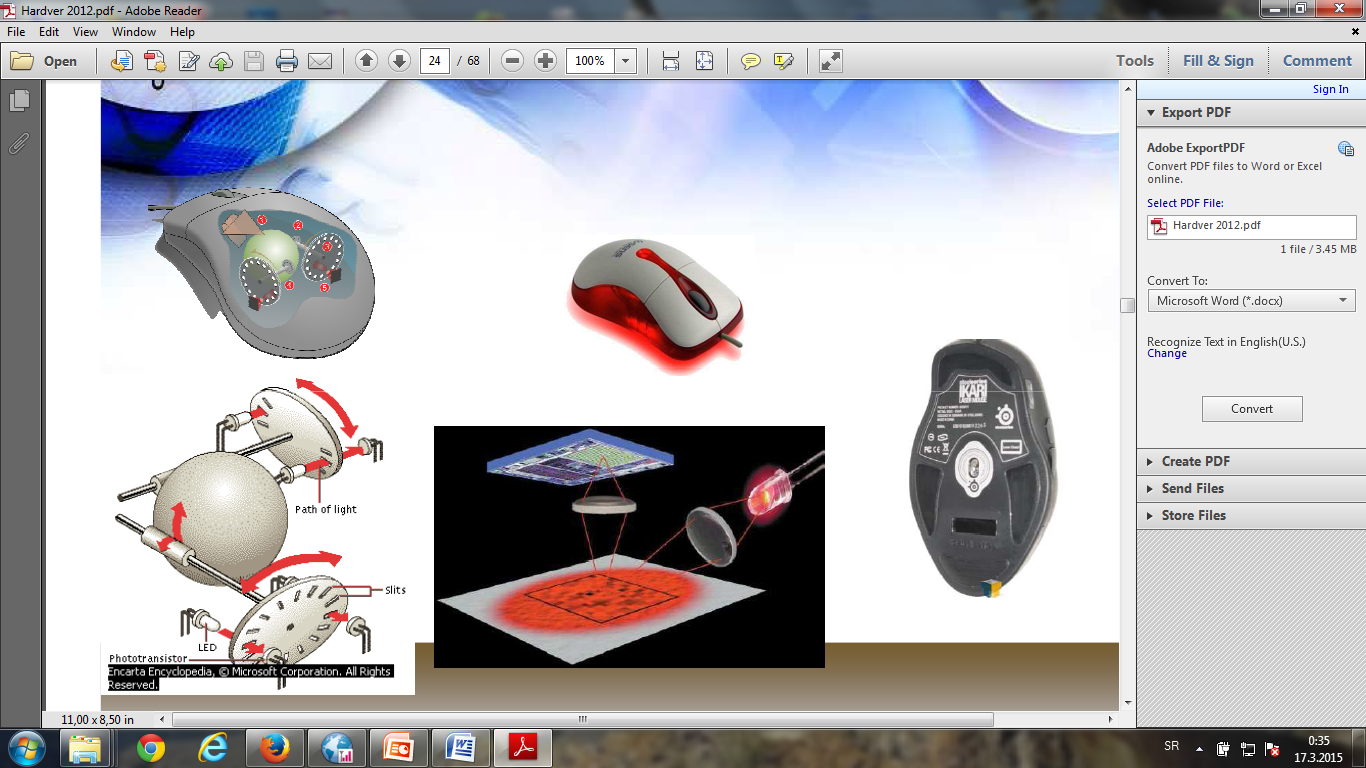 16
Periferni djelovi računarskog hardvera
Periferni djelovi računarskog hardvera:
štampač
ploter
skener
web kamera
zvučnici
mikrofon
digitajzer
grafički tableti itd.
17
periferni djelovi
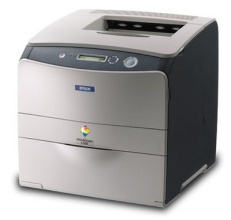 Štampač je izlazni uređaj koji se koristi za predstavljanje rezultata obrade podataka na listu papira. Podaci mogu biti tekst, slika, tabela itd. 
Najčešće vrste štampača su: 
laserski, 
matrični i 
ink-jet štampači. 
Štampači se najčešće povezuju na USB ili paralelni port koji se nalazi na zadnjoj strani kućišta.
18
periferni djelovi
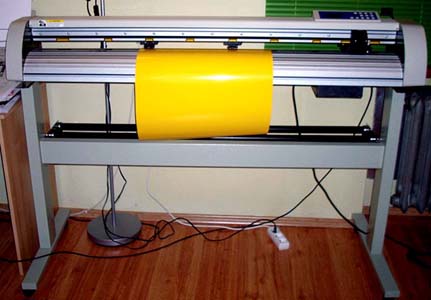 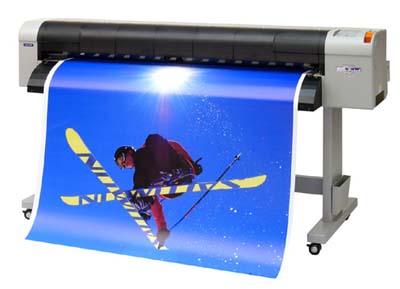 Ploter je specijalni uređaj za crtanje crteža.
Štampačima mogu da se crtaju crteži obično do formata A3 (297 x 420 mm), ploterima mogu da se crtaju crteži većih dimenzija. 
Prema načinu rada ploteri mogu da se podijele na: 
vektorske i 
rasterske.
19
periferni djelovi
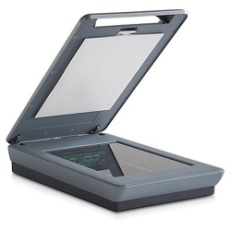 Skener je ulazni uređaj koji analizira neku fizičku sliku kao što je fotografija, tekst, rukopis, ili neki predmet te ga potom pretvara u digitalnu sliku. 
Danas postoje i multifunkcijski uređaji koji u sebi imaju skener, štampač, a samim tim i kopir aparat.
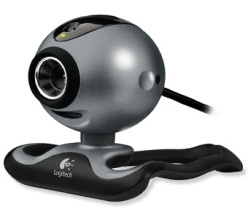 Web kamera je vrsta video kamere koja se 
direktno priključuje na računar. 
Koristi se za prenos video signala preko Interneta i pripada ulaznim uređajima. Većinom se koristi za prenošenje video konferencija, te za uspostavljanje vizuelnog kontakta kod razgovora  preko Interneta.
20
periferni djelovi
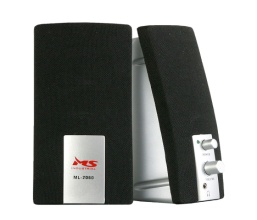 Računarski zvučnici su spoljašnji zvučnici, opremljeni sa priključkom koji se uključuje na zvučnu karticu. 
Računarski zvučnici su obični pojednostavljeni stereo sistemi bez radio aparata i ostalih integrisanih komponenti. 
Pripadaju izlaznim uređajima.
Mikrofon je elektronski uređaj koji akustične talase koji do njega dopiru pretvara u digitalni signal. 
On je ulazni uređaj.
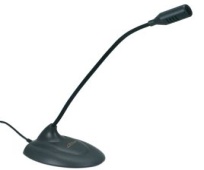 21
periferni djelovi
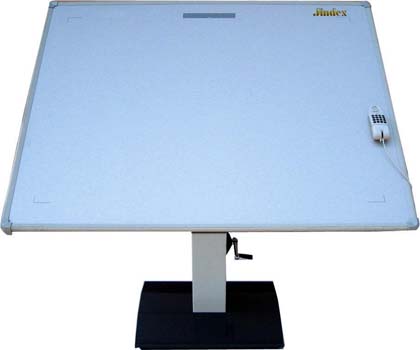 Digitajzer je uređaj slične namjene kao i skener koji omogućava digitalizaciju slika, crteža, teksta, specijalnih znakova i njihovih kombinacija.
Razlika je u tome što se ovakva izvorna slika najčešće prvo obuhvata preko digitalne kamere a zatim preko samog digitajzera prenosi u računar. 
Digitalizovani podaci se tada mogu vidjeti na ekranu i dalje obrađivati.
22
periferni djelovi
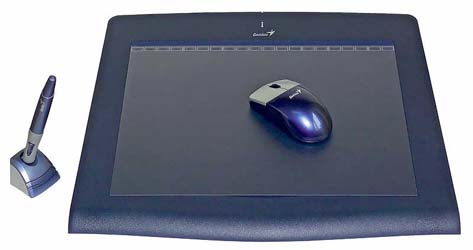 Grafički tableti su slični uređaji kao digitajzeri.
 Koriste se za unošenje podataka sa crteža.
Osim ovoga mogu da se koriste i za zadavanje komande iz menia koji se postavi grafičkoj tabli. 
Grafičke table mogu da razlikuju različite nivoe pritiska olovke na površinu table. 
Na grafičkoj tabli postoji više funkcijskih polja, a uz tablu može u kompletu da se isporuči i specijalni miš.
23